Abercrombie & Fitch
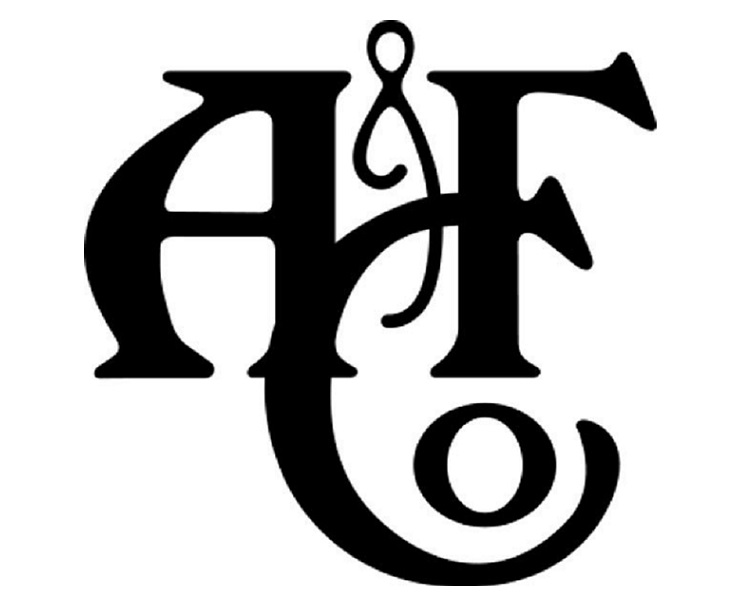 Priya Limbachiya
Brief History
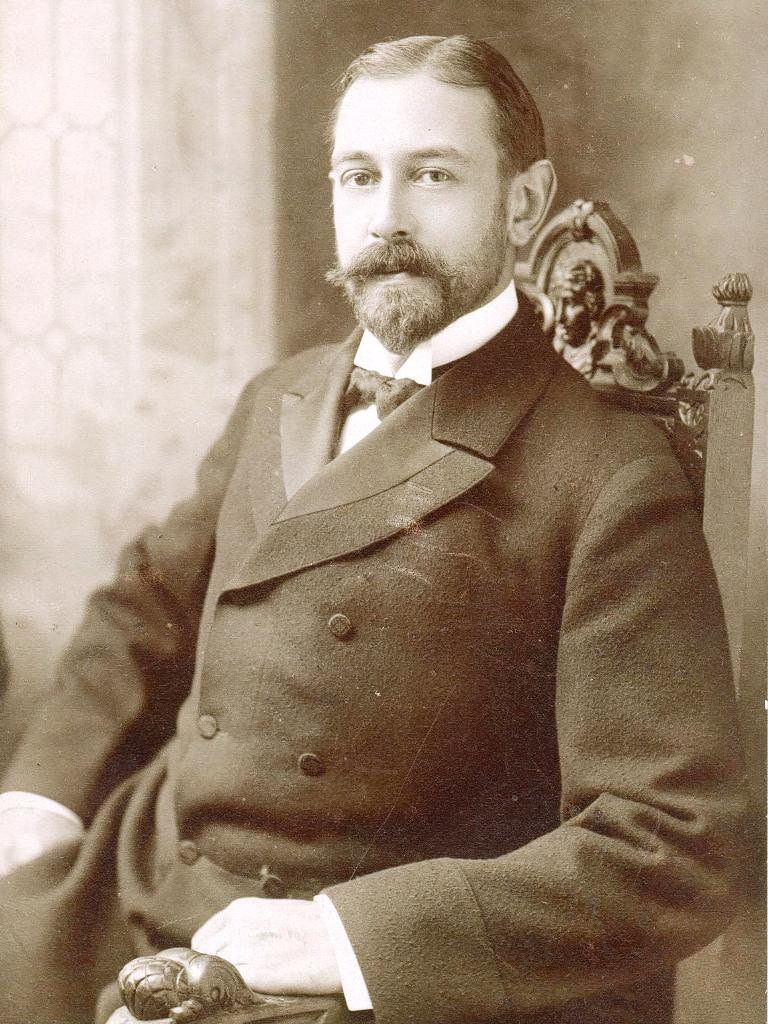 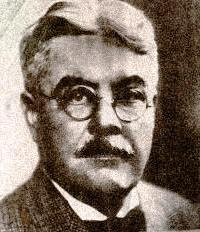 Abercrombie & Fitch was originally founded by David Abercrombie, in 1892. Oringinally named Abercrombie and Company, the first store was opened in Manhattan. The Ezra Fitch stepped in after being a loyal client in 1908. This led to the new company name Abercombie & FItch. In the 1980s, the Limited bought the brand. In the late 1990s, the company broke off and became its own incorporation. This led to the opening of Hollister, Abercrombie Kids and Gilly Hicks.
Brief Financial History
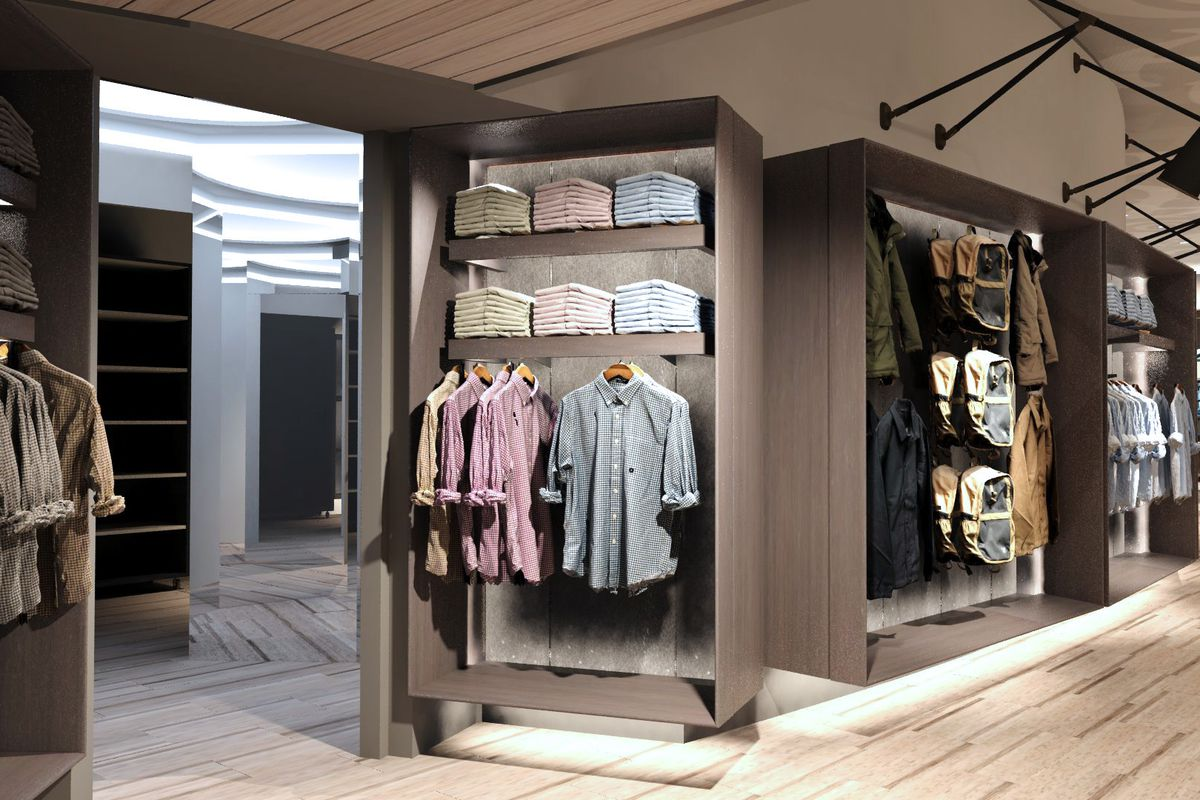 Annual Sales Volume: $1,437,600,000    
Number of Stores:  859 (US & International) (2018)
Employees (All Sites): 44k
Fiscal Year End: 30-Jan-2021
Customer Geographics, Demographics and Psychographics
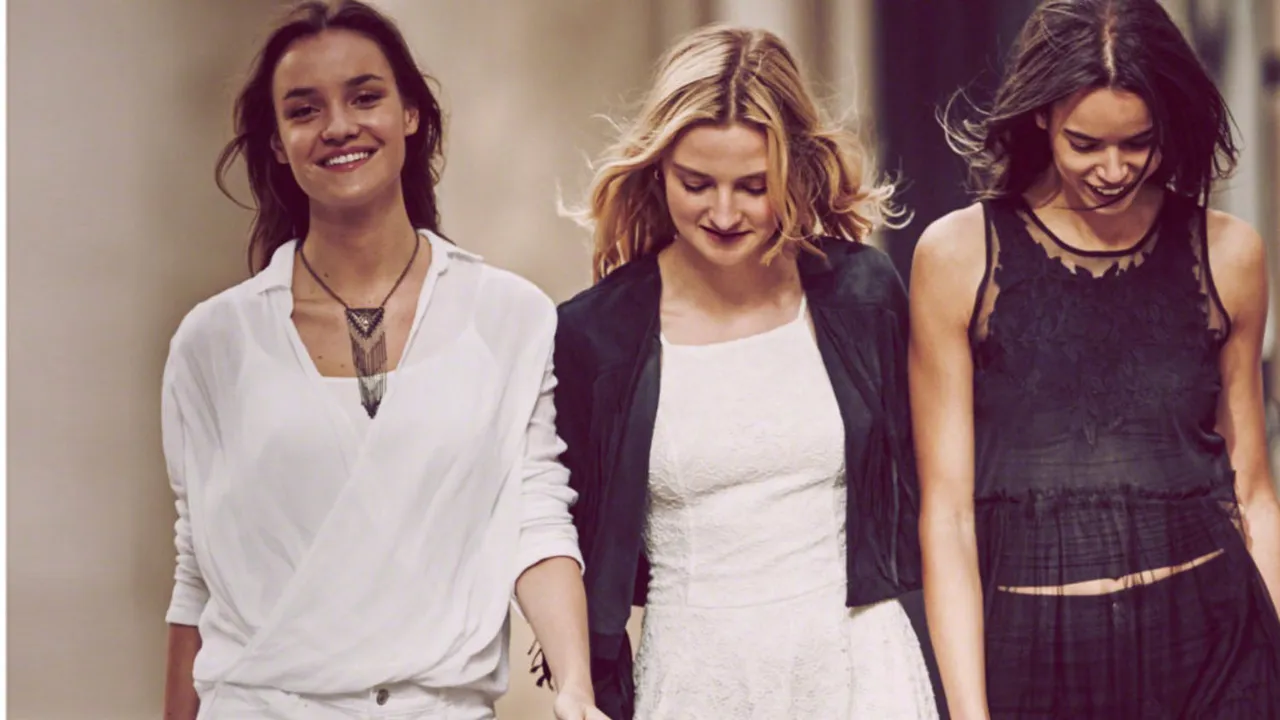 Geographics
Urban and Suburban living situations
Caters to all year-round clothing cycle
Demographics
Teens and College Students
All Genders included
Ranges from Ages 15-25
Psych Demographic 
Targets social class who are working
Middle Class to Upper class
Line Concepts
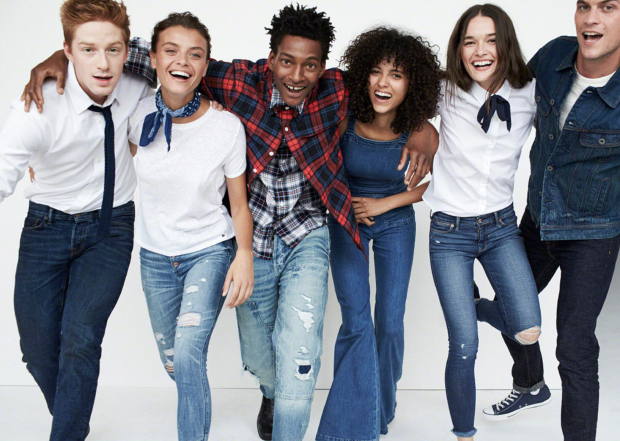 “We are committed to embracing diversity and inclusion at Abercrombie & Fitch Co. Creating an inclusive atmosphere and experience for our customers and associates, across our global organization, is a top priority for our brands.”
Fran Horowitz, Chief Executive Officer
Recent News
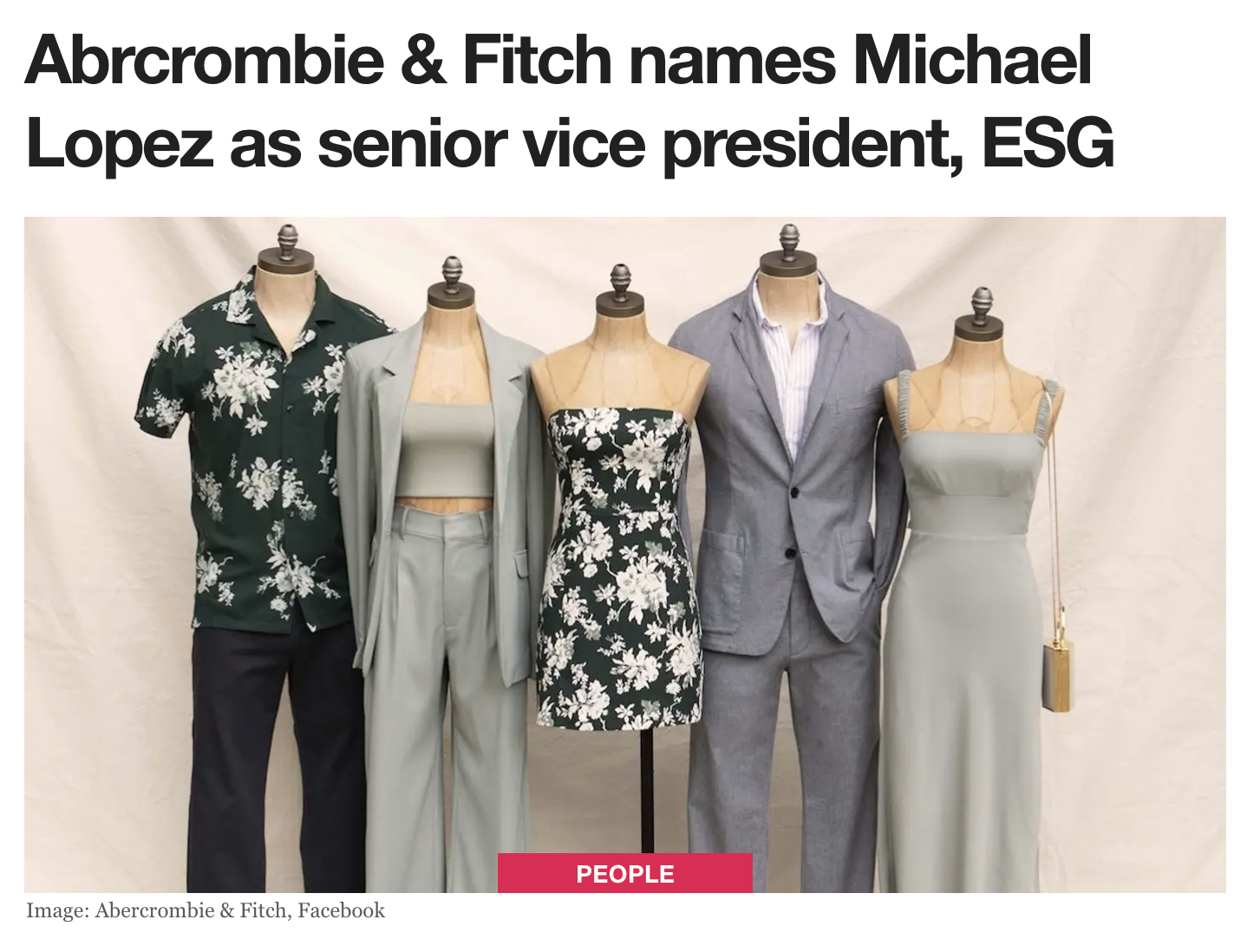 Michael Lopez was recently announced as the new senior vice president. His new role includes "leading Abercrombie & Fitch Co.’s sustainability, community giving, and inclusion and diversity functions " (Singh paragraph 2)
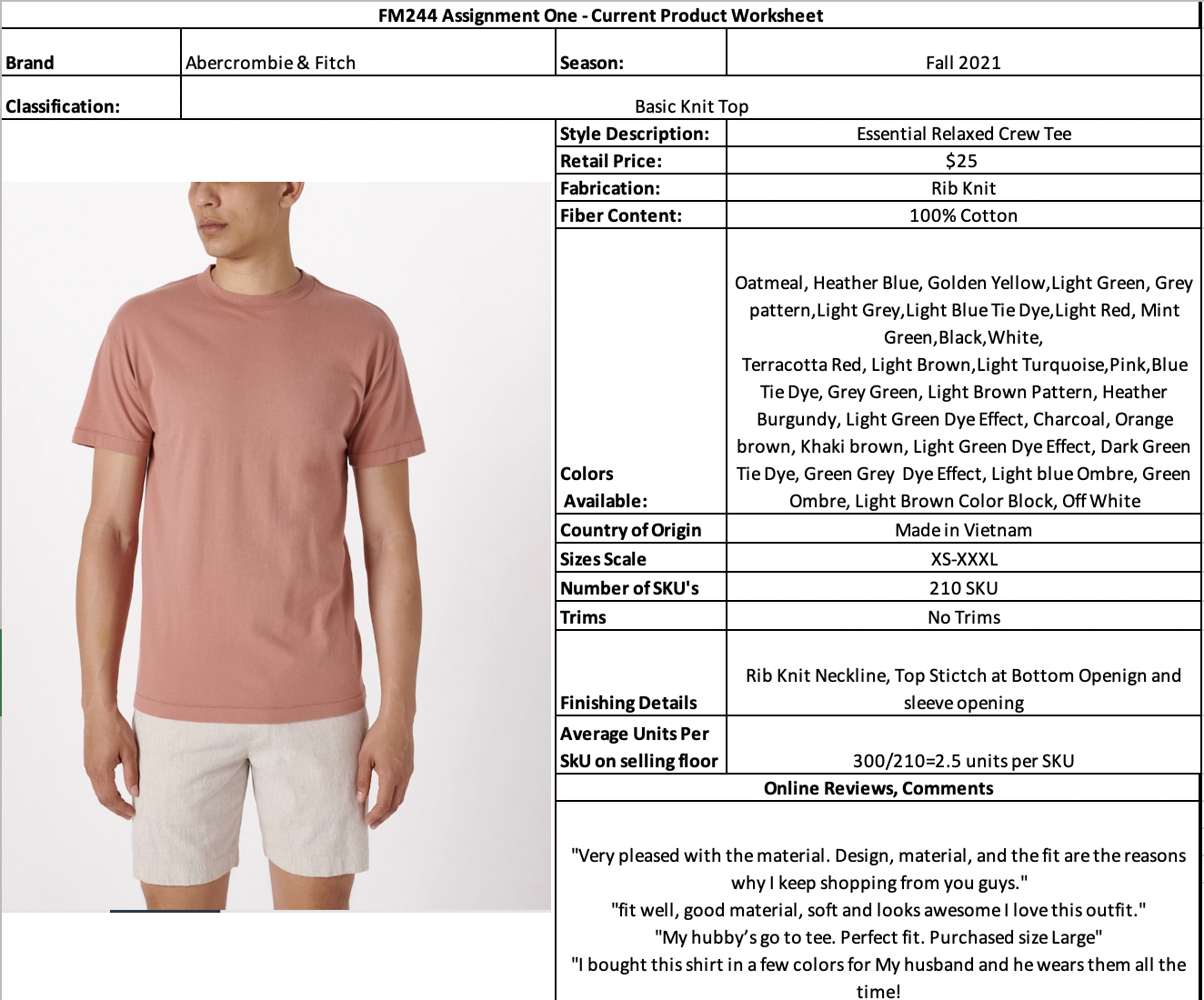 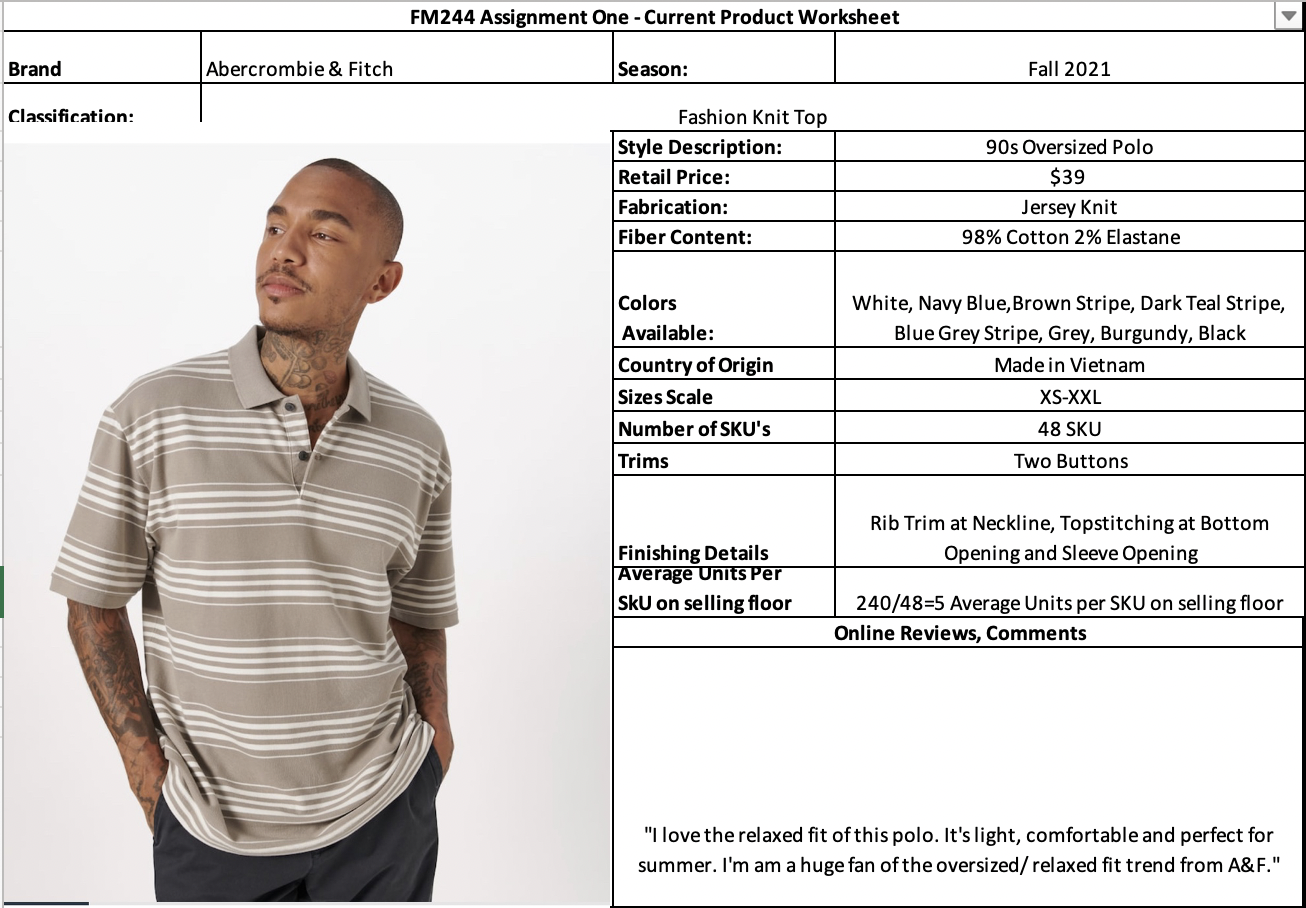 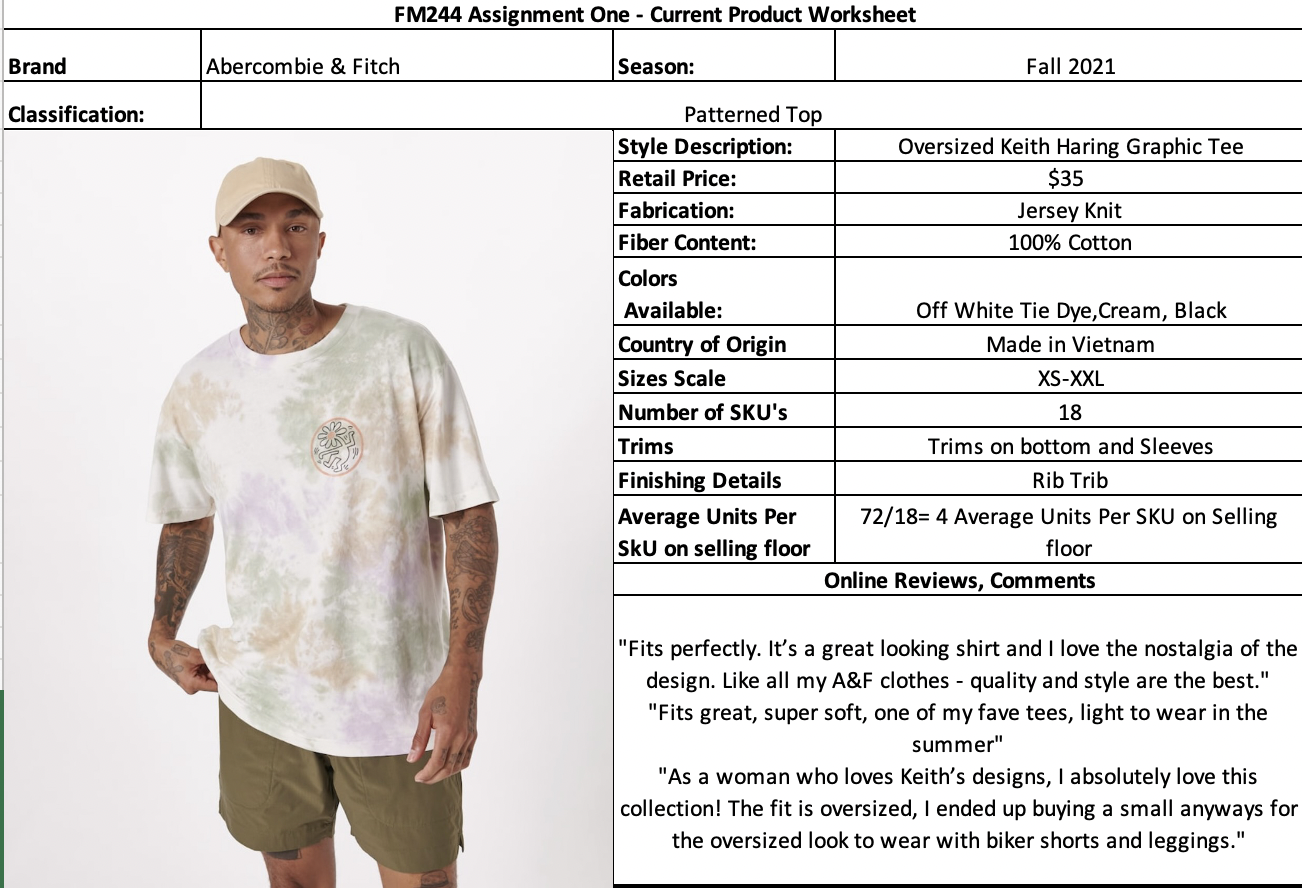 Competition
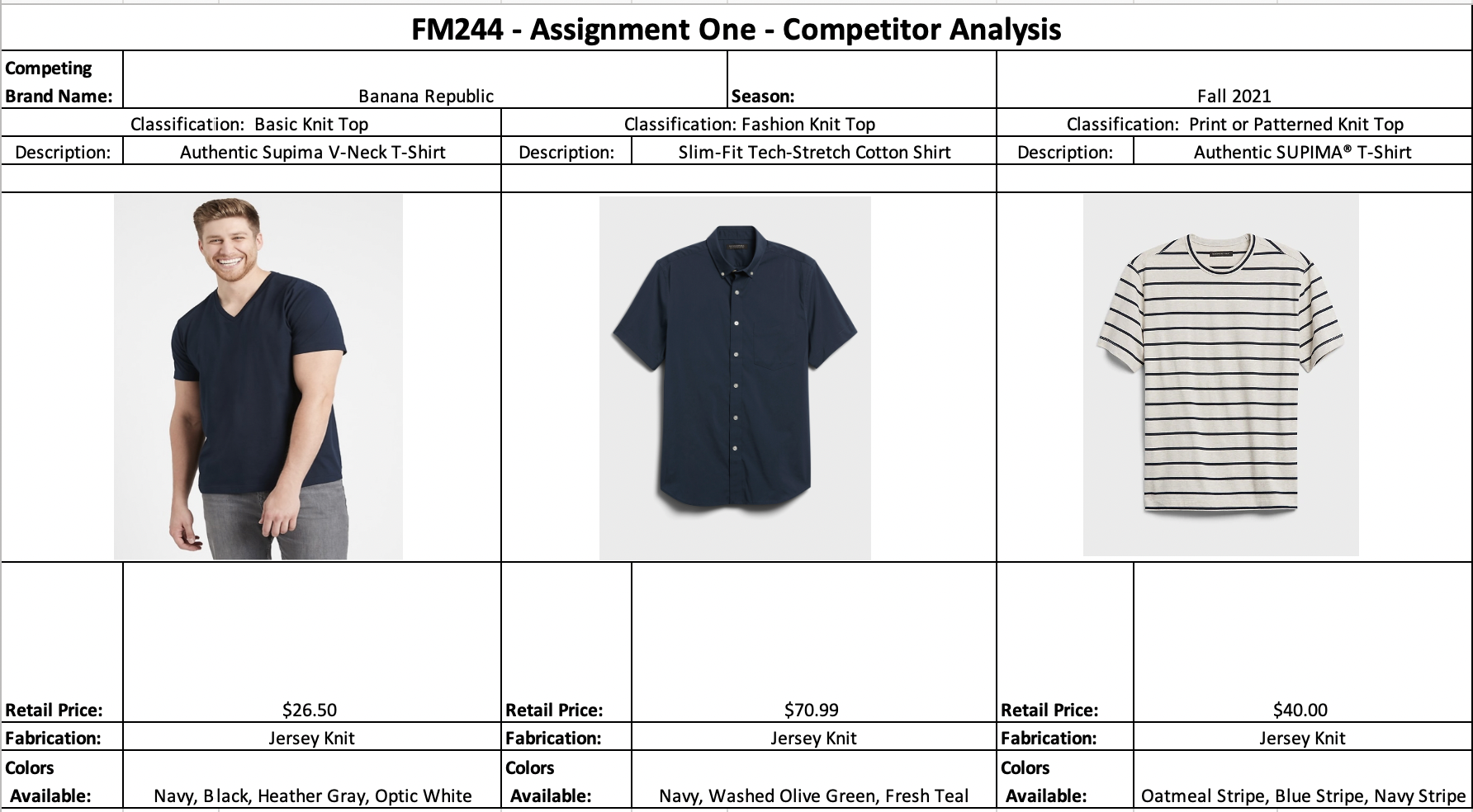 Competition
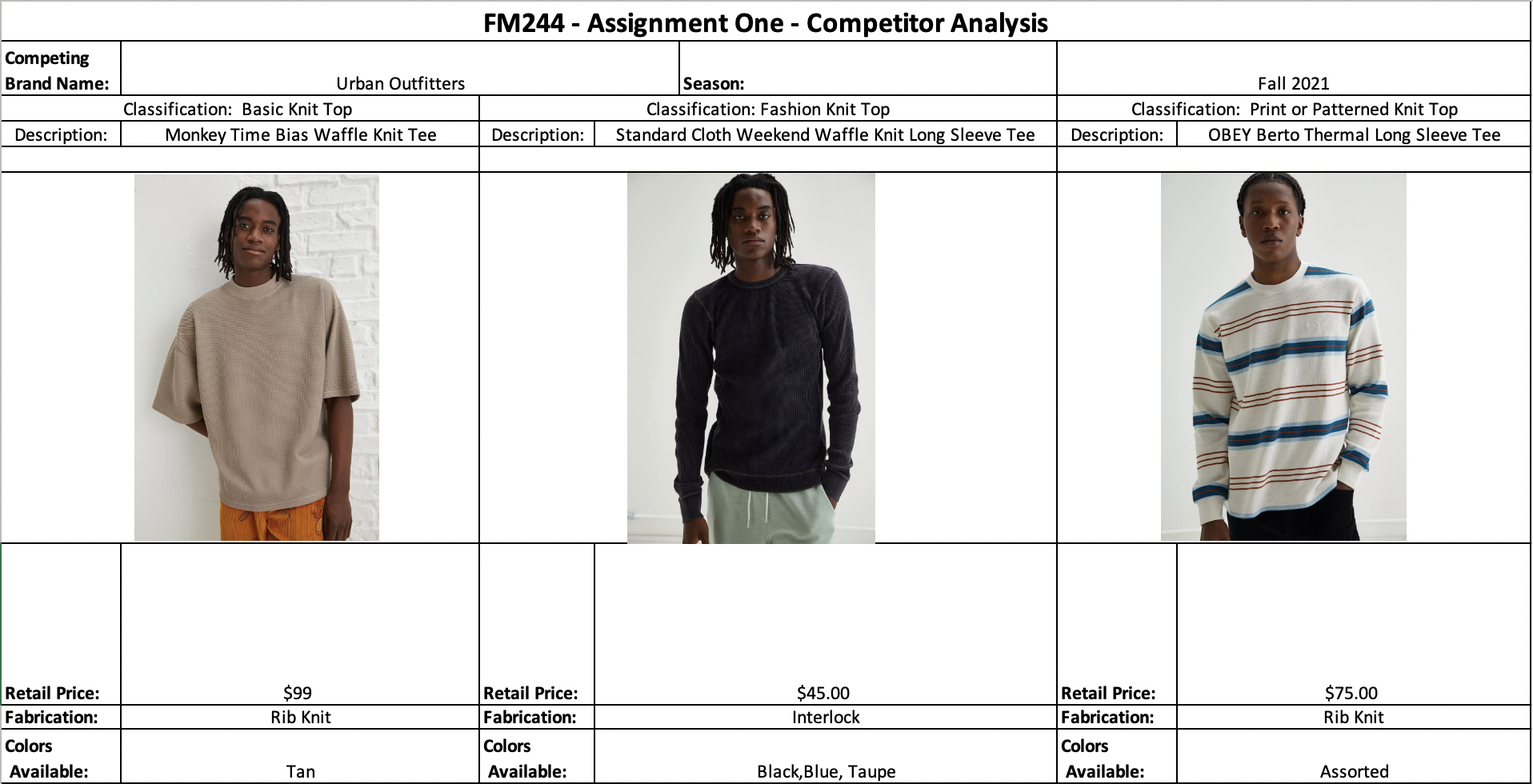 High End Lines
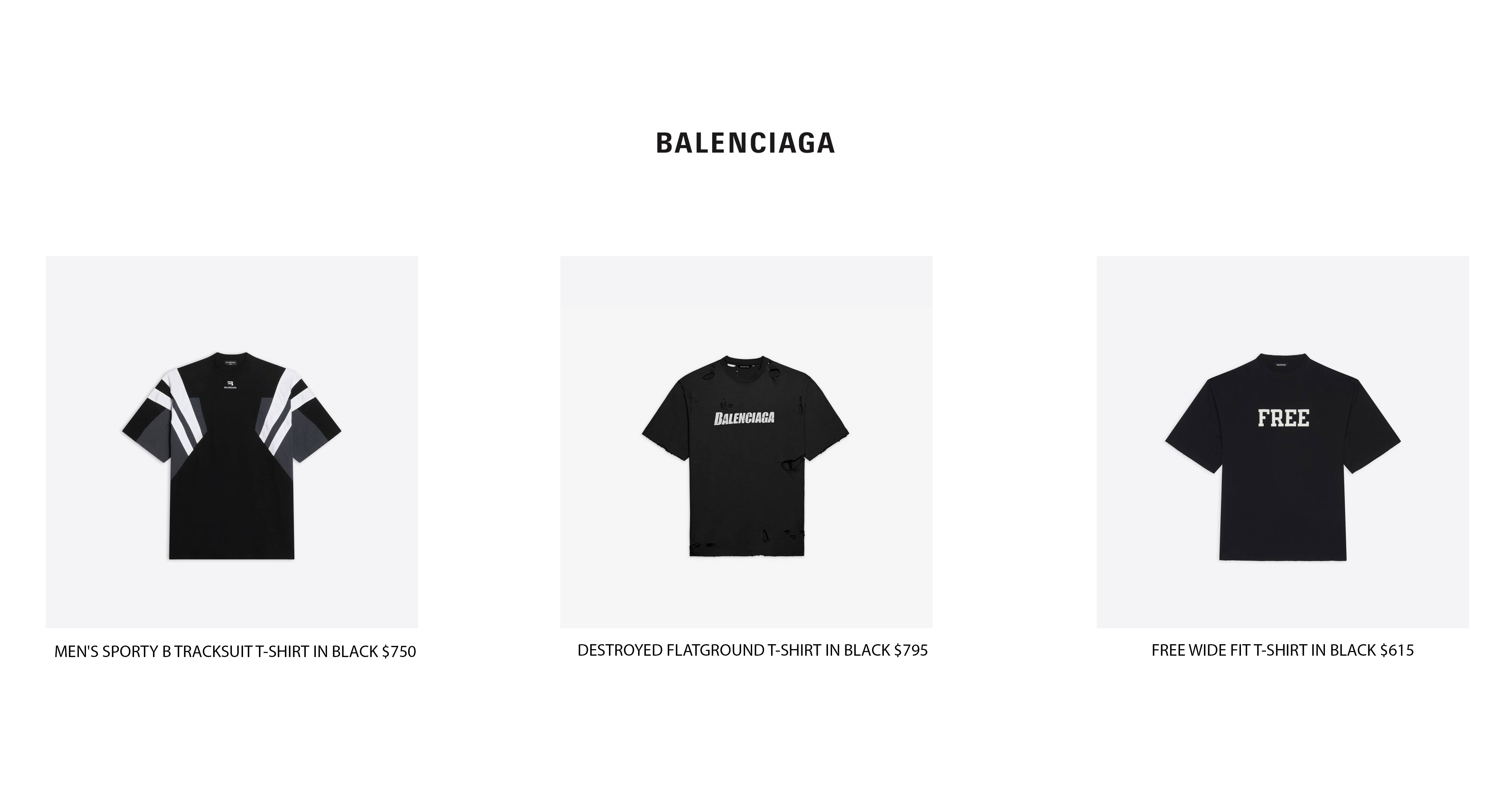 Higher End Lines
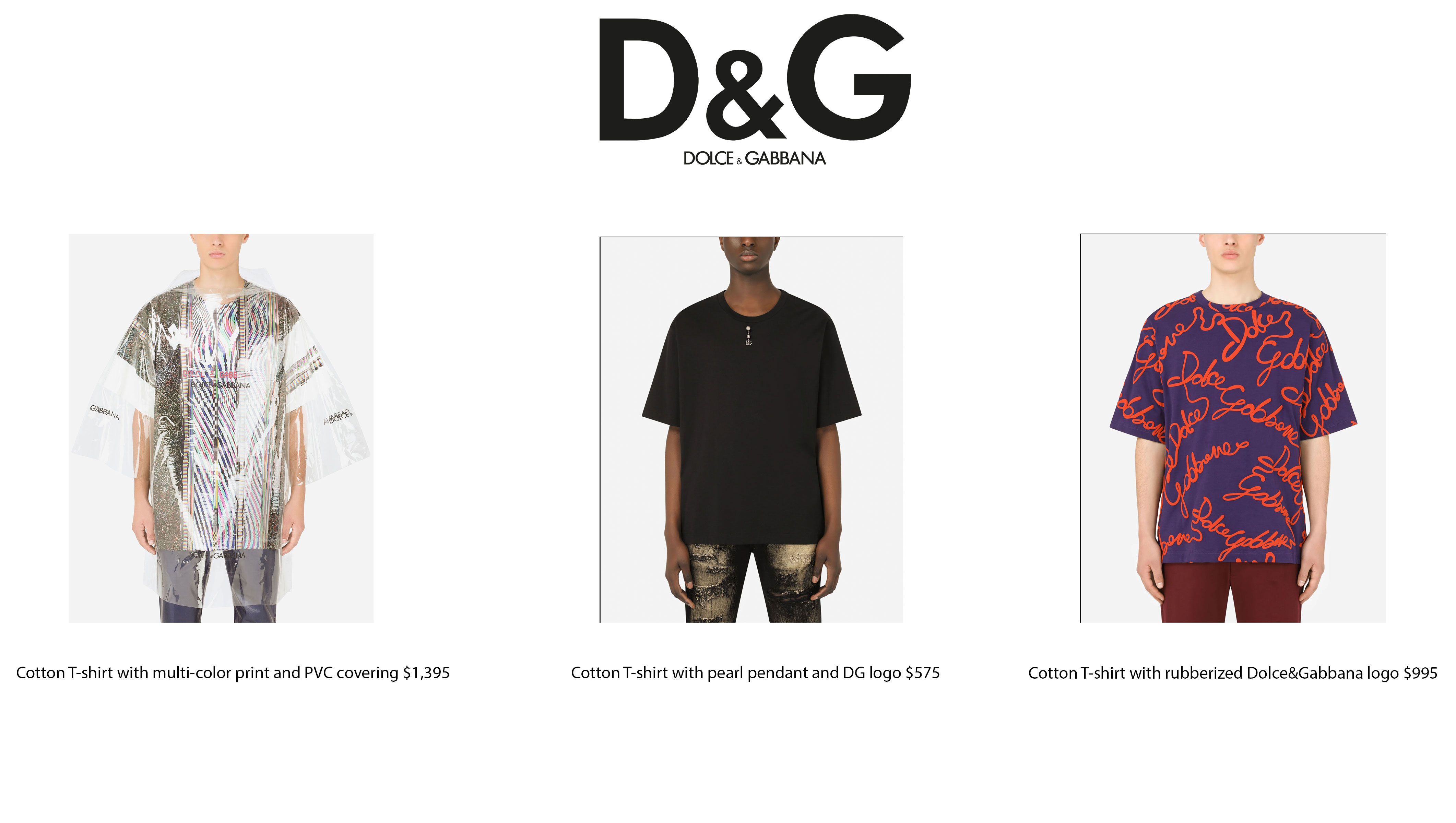 Store Visit
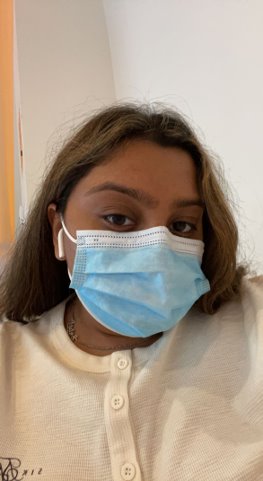 Date of Store Visit: September 23,2021
Willowbrook Mall Location
Wayne, NJ
References
Abercrombie & Fitch. (2021). [Photograph]. https://sourcingjournal.com/denim/denim-brands/abercrombie-fitch-reborn-eg-96767/
Abercrombie & Fitch Gets a Makeover With a New Inclusive Ad Campaign. (2016). [Photograph]. https://www.thefashionspot.com/buzz-news/latest-news/705621-abercrombie-fitch-fall-2016-ad-campaign/
Abercrombie Purpose. (2021). Abercrombie Purpose. https://www.abercrombie.com/shop/eu/about-us?originalStore=us
Abercrombie’s New Store Doesn’t Look (or Smell) Like the Abercrombie You Know. (2017). [Photograph]. https://www.google.com/url?sa=i&url=https%3A%2F%2Fwww.racked.com%2F2017%2F2%2F6%2F14522282%2Fabercrombie-new-look-stores&psig=AOvVaw0cIOBWEdAD4qJvU1hTYpxh&ust=1632930360583000&source=images&cd=vfe&ved=0CAsQjRxqFwoTCPi38eKBovMCFQAAAAAdAAAAABAF 
Authentic SUPIMA® T-Shirt. (2021). [Photograph]. https://bananarepublic.gap.com/browse/product.do?pid=744185012&cid=1100817&pcid=80117&vid=1&nav=meganav%3AMen%3AMen%27s+Clothing%3Athe+tee+shop#pdp-page-content
Authentic SUPIMA® V-Neck T-Shirt. (2021). [Photograph]. https://bananarepublic.gap.com/browse/product.do?pid=266422052&pcid=999&vid=1&&searchText=supima#pdp-page-content
Balenciaga. (2021). [Photograph]. https://fashionista.com/.image/t_share/MTUwMzI1ODQxMjQ1NTEzMTkw/balenciaga-new-logo.png
The bizarre history of Abercrombie & Fitch — and how the retailer is transforming yet again. (2016, March 1). Business Insider. https://www.businessinsider.com/abercrombie-fitch-crazy-history-2011-4?international=true&r=US&IR=T#the-retailer-hit-some-road-bumps-along-the-way-3
Cotton T-shirt with multi-color print and PVC covering. (2021). [Photograph]. https://us.dolcegabbana.com/en/men/clothing/t-shirts-and-polos/cotton-t-shirt-with-multi-color-print-and-pvc-covering-multicolor-G8NP0THU7ILHJ3FN.html
Cotton T-shirt with pearl pendant and DG logo. (2021). [Photograph]. https://us.dolcegabbana.com/en/men/clothing/t-shirts-and-polos/cotton-t-shirt-with-pearl-pendant-and-dg-logo-black-G8NC5ZG7A2FN0000.html
References (continued)
Cotton T-shirt with rubberized Dolce&Gabbana logo. (2021). [Photograph]. https://us.dolcegabbana.com/en/men/clothing/t-shirts-and-polos/cotton-t-shirt-with-rubberized-dolceandgabbana-logo-multicolor-G8NB7THU7ILHBSNQ.html
David Thomas Abercrombie. (2018). [Photograph]. https://www.geni.com/people/David-Abercrombie/6000000019857459904
DESTROYED FLATGROUND T-SHIRT IN BLACK. (2021). [Photograph]. https://www.balenciaga.com/en-us/destroyed-flatground-t-shirt-black-651795TKVB81070.html
Dolce & Gabbana. (2021). [Photograph]. https://logos-world.net/wp-content/uploads/2020/12/Dolce-Gabbana-Logo.png
Ezra Fitch. (2018). [Photograph]. https://en.wikipedia.org/wiki/Ezra_Fitch#/media/File:Ezra_Hasbrouck_Fitch.jpg
FREE WIDE FIT T-SHIRT IN BLACK. (2021). [Photograph]. https://www.balenciaga.com/en-us/free-wide-fit-t-shirt-black-661715TKVD31070.html
Horowitz, F. (2021). Diversity & Inclusion. Abercrombie Corporate. https://corporate.abercrombie.com/af-cares/diversity
Media Glamour. (2018). [Photograph]. https://media.glamour.com/photos/5695955493ef4b09520d35cf/16:9/w_1280,c_limit/fashion-2015-05-abercrombie-fitch-models-2015-main.jpg 
MEN’S SPORTY B TRACKSUIT T-SHIRT IN BLACK. (2021). [Photograph]. https://www.balenciaga.com/en-us/sporty-b-tracksuit-t-shirt-black-675306TLVA21150.html
Monkey Time Bias Waffle Knit Tee. (2021). [Photograph]. https://www.urbanoutfitters.com/shop/monkey-time-bias-waffle-knit-tee?category=SEARCHRESULTS&color=024&searchparams=department%3DMen%26q%3Dknit%2520tops&type=REGULAR&quantity=1
OBEY Berto Thermal Long Sleeve Tee. (2021). [Photograph]. https://www.urbanoutfitters.com/shop/obey-berto-thermal-long-sleeve-tee?category=SEARCHRESULTS&color=000&searchparams=department%3DMen%26q%3Dknit%2520tops&type=REGULAR&quantity=1
Singh, P. (2021, September 6). Abrcrombie & Fitch names Michael Lopez as senior vice president, ESG. FashionUnited. https://fashionunited.com/news/people/abrcrombie-fitch-names-michael-lopez-as-senior-vice-president-esg/2021083141838
Slim-Fit Tech-Stretch Cotton Shirt. (2021). [Photograph]. https://bananarepublic.gap.com/browse/product.do?pid=707432042&pcid=999&vid=1&searchText=SUPIMA#pdp-page-content
Standard Cloth Weekend Waffle Knit Long Sleeve Tee. (2021). [Photograph]. https://www.urbanoutfitters.com/shop/standard-cloth-weekend-waffle-knit-long-sleeve-tee?category=SEARCHRESULTS&color=001&searchparams=department%3DMen%26q%3Dknit%2520tops&type=REGULAR&quantity=1
Assignment #2 Trend Research and Development
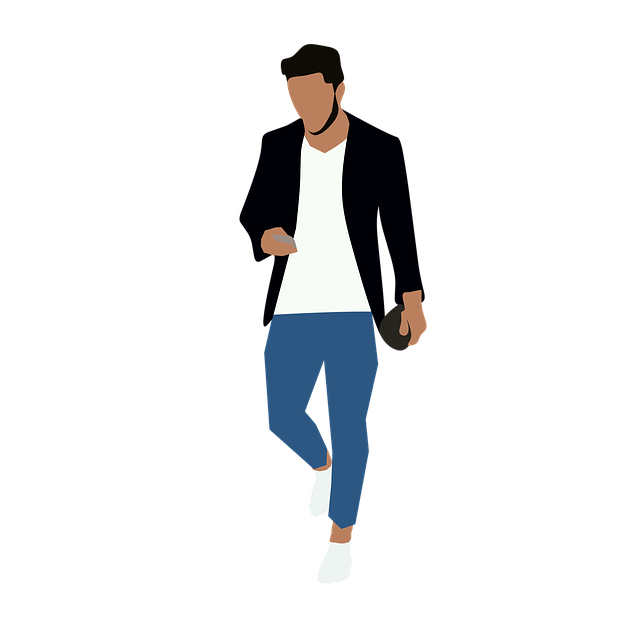 Silhouettes
Trend Research Silhouettes
Basic Knit Top
Trend Research Silhouettes
Fashion Knit Top
Trend Research Silhouettes
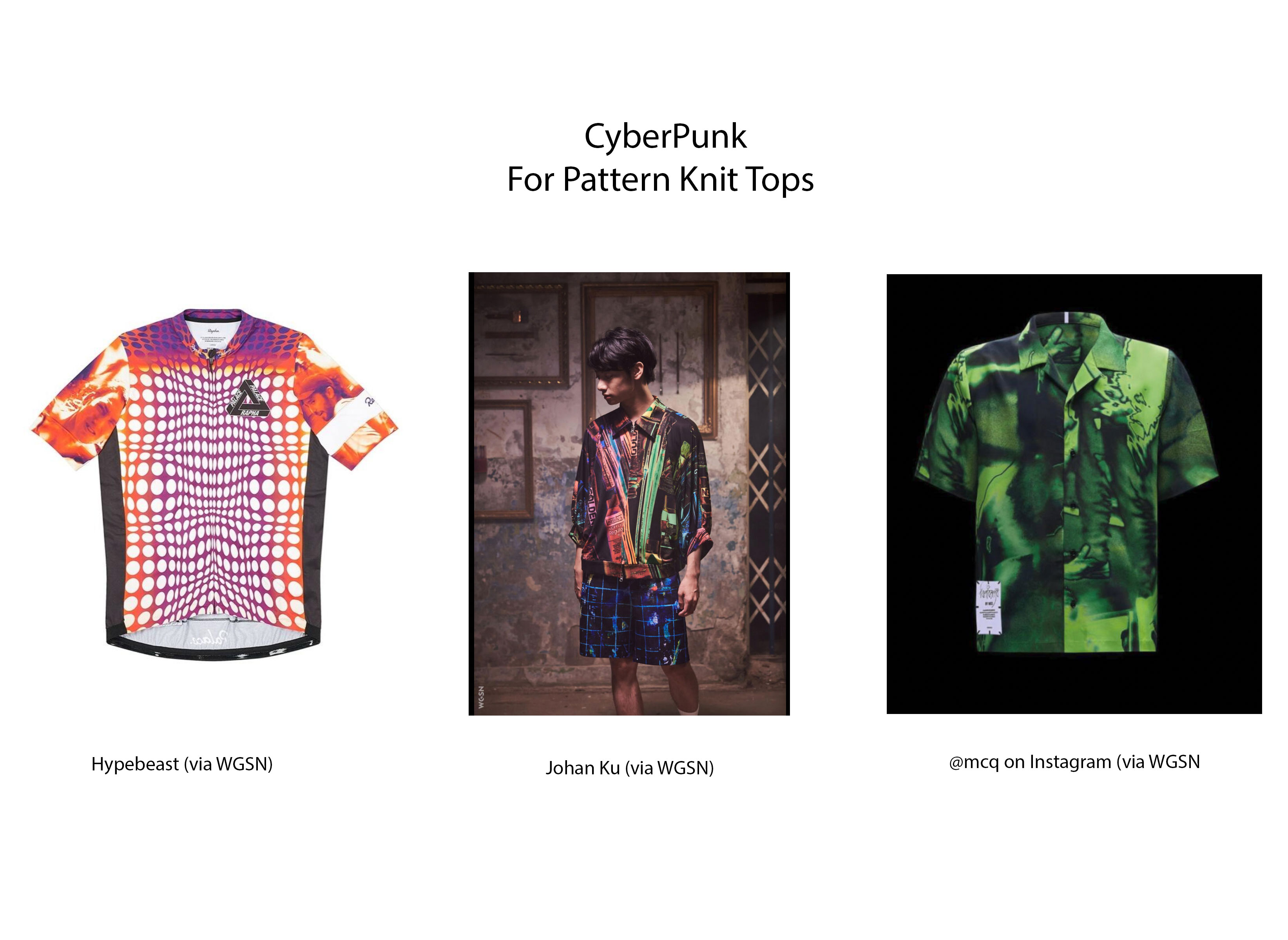 Pattern Knit Top
Trend Research : Fabrics
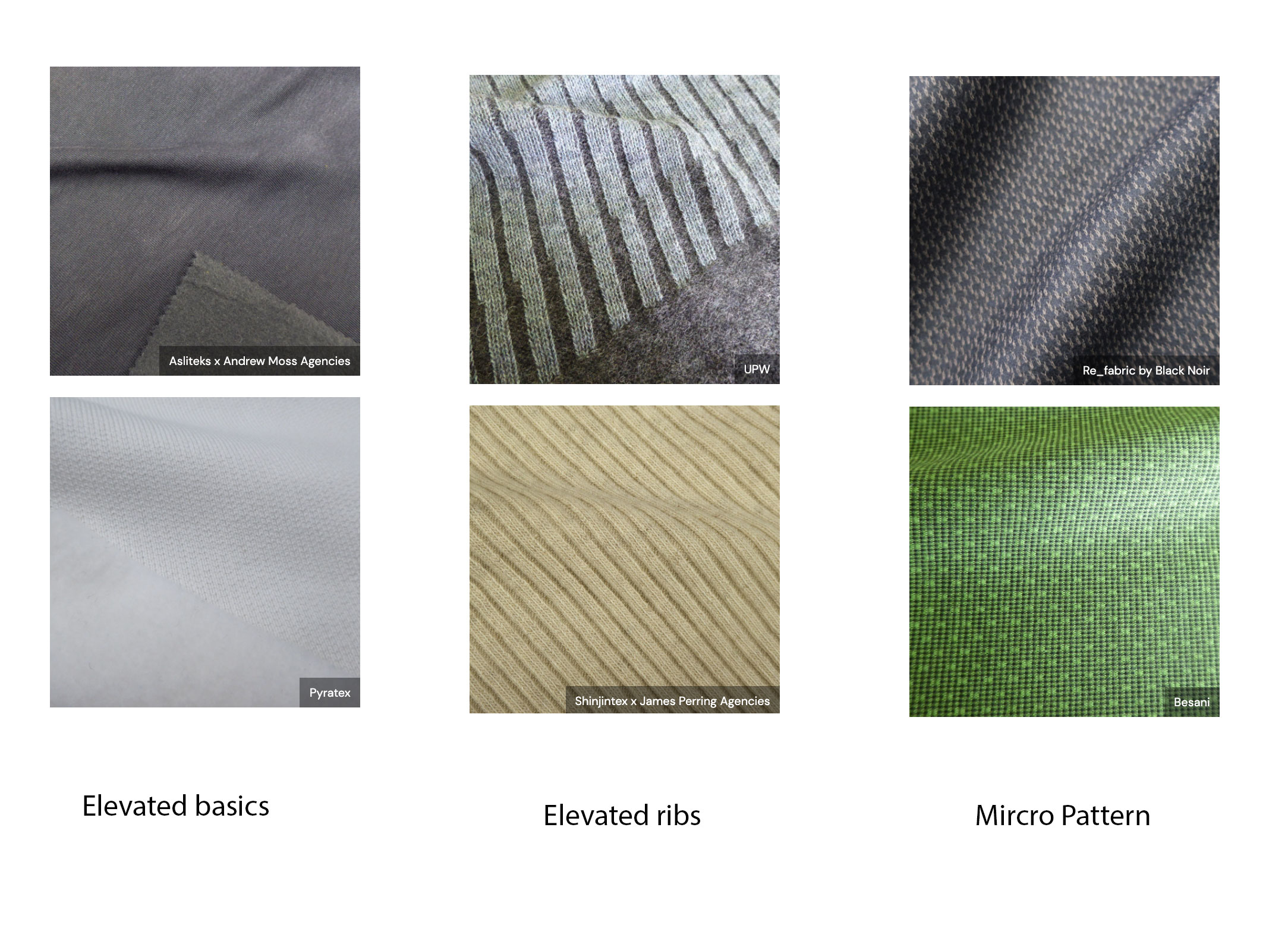 WGSN Article
Trend Research : Color Palette
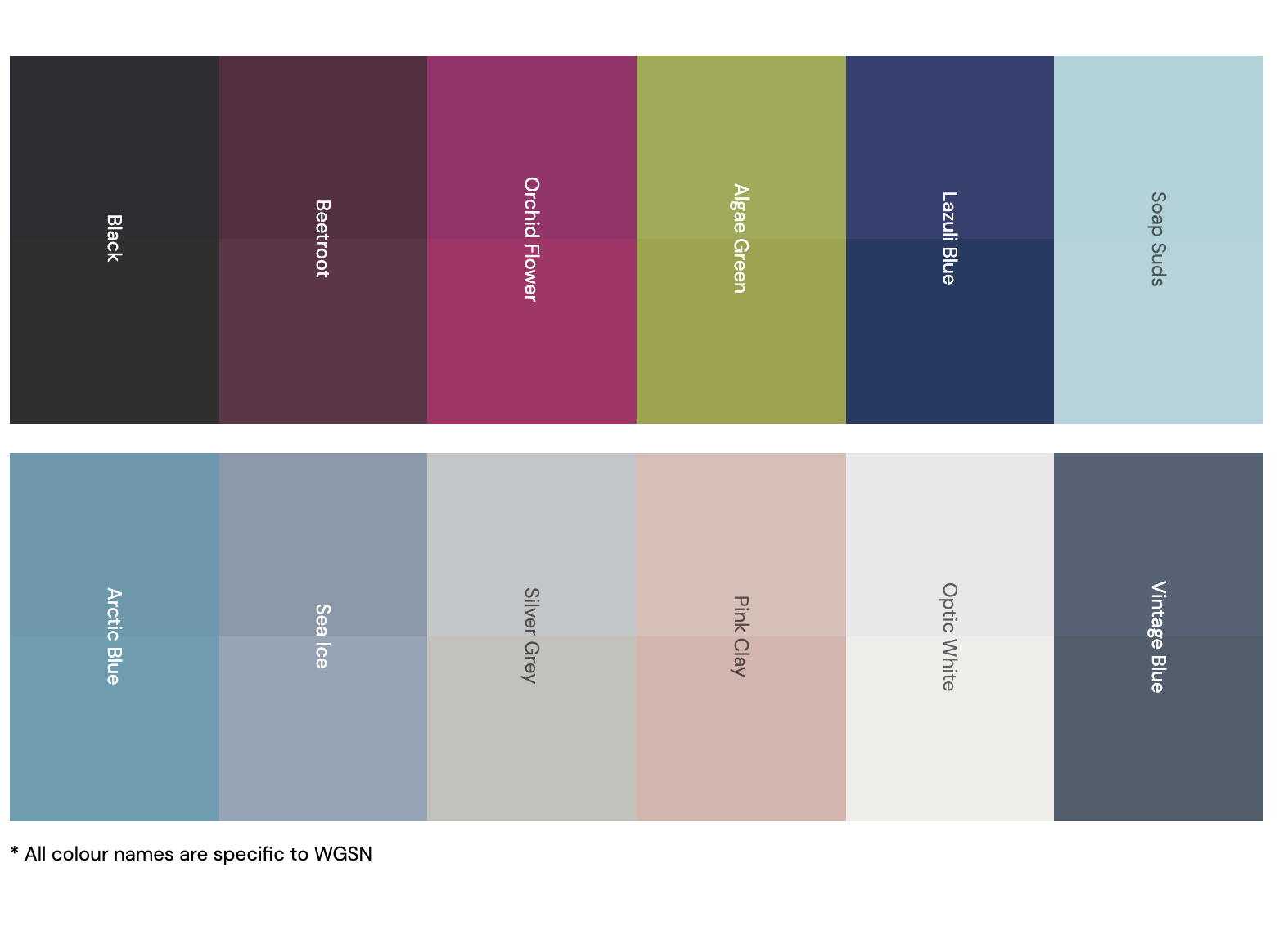 According to WGSN, the color palette is focused on the future of the digital world.
Basic Knit Top
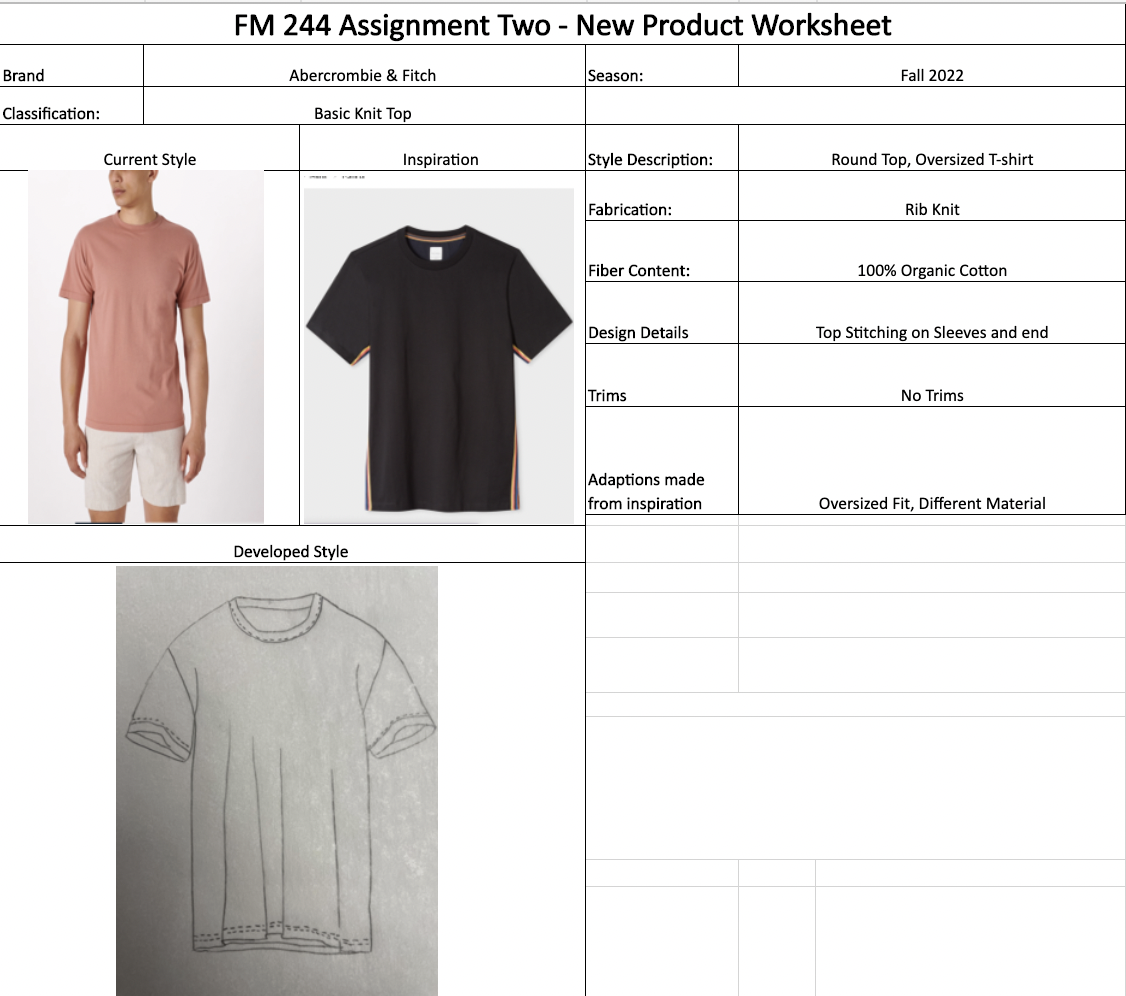 Fashion Knit Top
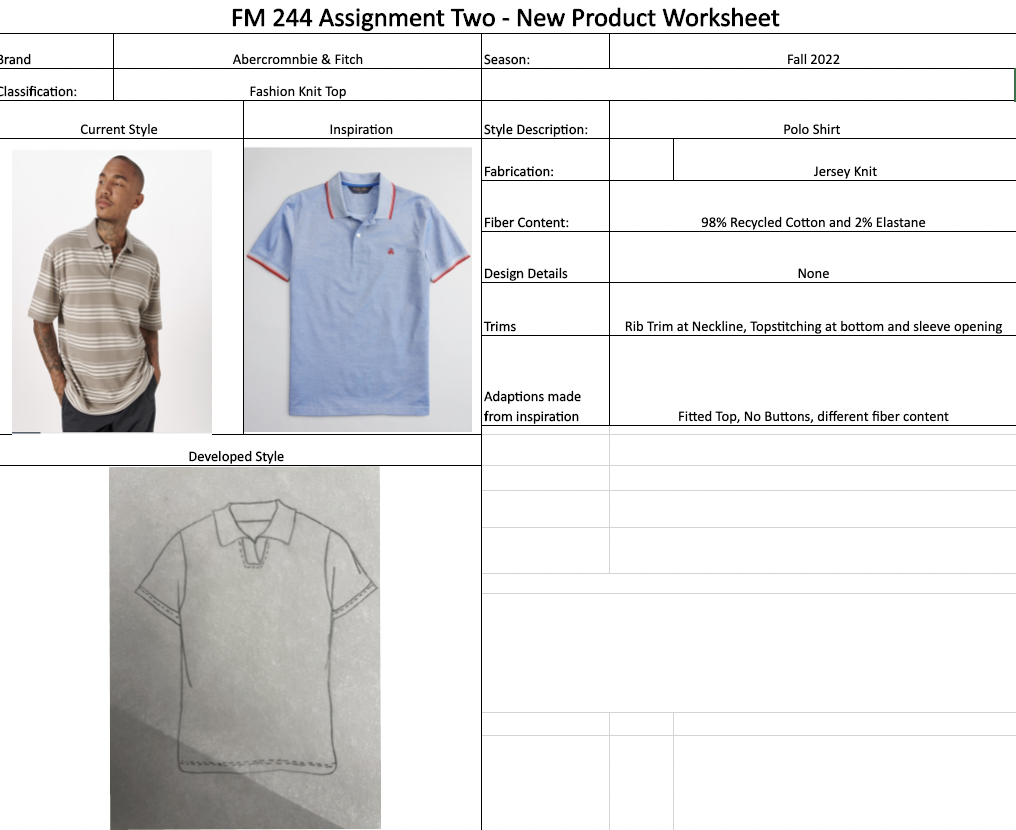 Pattern Knit Top
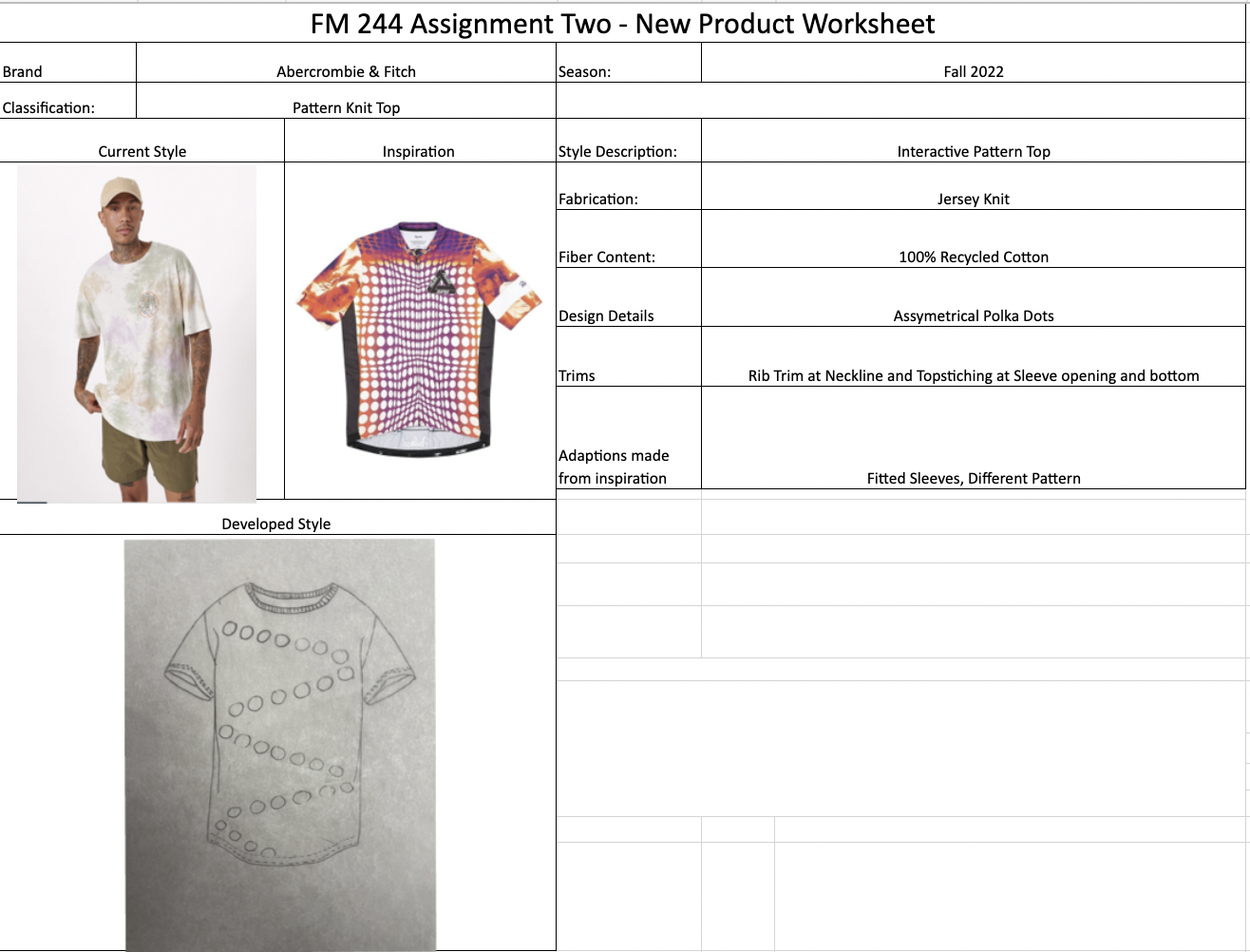 References
Core Item Update: Men’s Cut & Sew A/W 22/23. WGSN login. (2021, April 29). Retrieved October 18, 2021, from https://www.wgsn.com/fashion/article/90834?show=image.34350744#page5. 
Graphic Library. Fashion Snoops. (n.d.). Retrieved October 18, 2021, from https://www-fashionsnoops-com.libproxy.fitsuny.edu/SearchGraphics.aspx. 
Men's Black Cotton T-Shirt With 'Artist Stripe' Trim. Paulsmith.com. (n.d.). Retrieved October 18, 2021, from https://www.paulsmith.com/uk/men-s-black-cotton-t-shirt-with-artist-stripe-webbing. 
Men's Must - Haves Fall/Winter 22/23. Fashion Snoops. (2021). Retrieved October 18, 2021, from https://www-fashionsnoops-com.libproxy.fitsuny.edu/ReportPage/men/Forecast_NEW/Main/item/season/100-58517-item. 
Menswear Forecast A/W 22/23: Awestruck. WGSN login. (2021, February 23). Retrieved October 18, 2021, from https://www.wgsn.com/fashion/article/90258#page1. 
Out Of The Rough. TOBETDG. (2021, April 2). Retrieved October 18, 2021, from https://www.tobetdg.com/great-ideas/out-of-the-rough. 
Retail Analysis: Men's Autumn 2021. WGSN. (2021, October 12). Retrieved October 18, 2021, from https://www-wgsn-com.libproxy.fitsuny.edu/fashion/article/92017. 
Seeing Green. TOBETDG. (2021, July 29). Retrieved October 18, 2021, from https://www.tobetdg.com/great-ideas/seeing-green. 
Slim fit tipped Polo Shirt. Brooks Brothers. (n.d.). Retrieved October 18, 2021, from https://www.brooksbrothers.com/Slim-Fit-Tipped-Polo-Shirt/MP01306_____XBL1_MED______,default,pd.html?src=googleshopping&cmp=ppc_us_gg_DR_PLA_ML_438767199546_100603230703_2446200196&gclid=CjwKCAjwk6-LBhBZEiwAOUUDp6lvH3Bx7K5hnWc8Df9UI8JPWLOcvkfGN_L4e1xOOBb1fBuAiHKJdhoCXN0QAvD_BwE. 
Textile Sourcing Guide: Men's Knitwear & Jersey A/W 22/23. WGSN login. (2021, September 10). Retrieved October 18, 2021, from https://www.wgsn.com/fashion/article/91838. 
Twin tipped Polo Shirt. Twin Tipped Polo Shirt - Snow White | Made in Japan Collection | Polos & Outerwear, J-Quality Certified | Fred Perry UK. (n.d.). Retrieved October 18, 2021, from https://www.fredperry.com/men/polo-shirts/twin-tipped-polo-shirt-m102-129.html.
Assignment #3
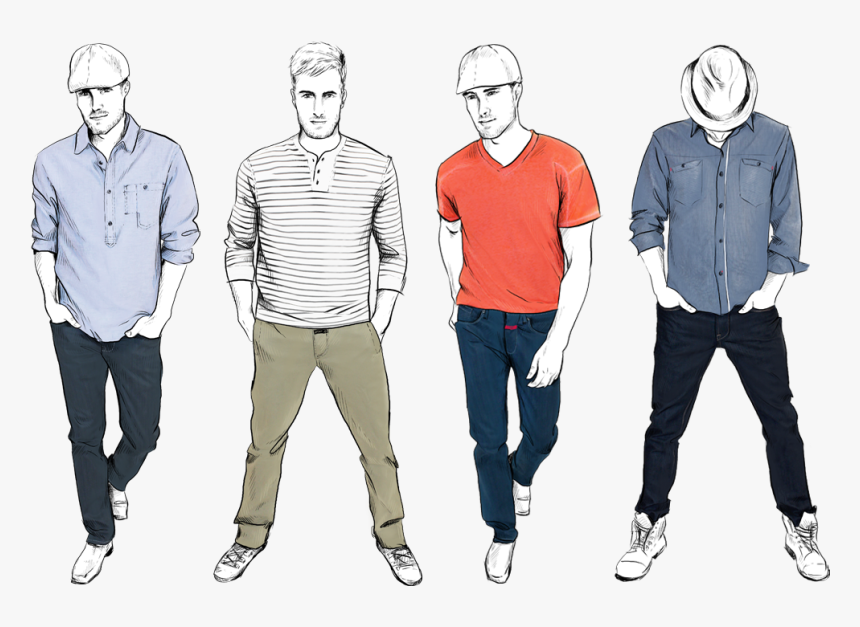 Color, Print, Pattern and Specs
Worklesiure
Takes elements of loungwear with professional attire
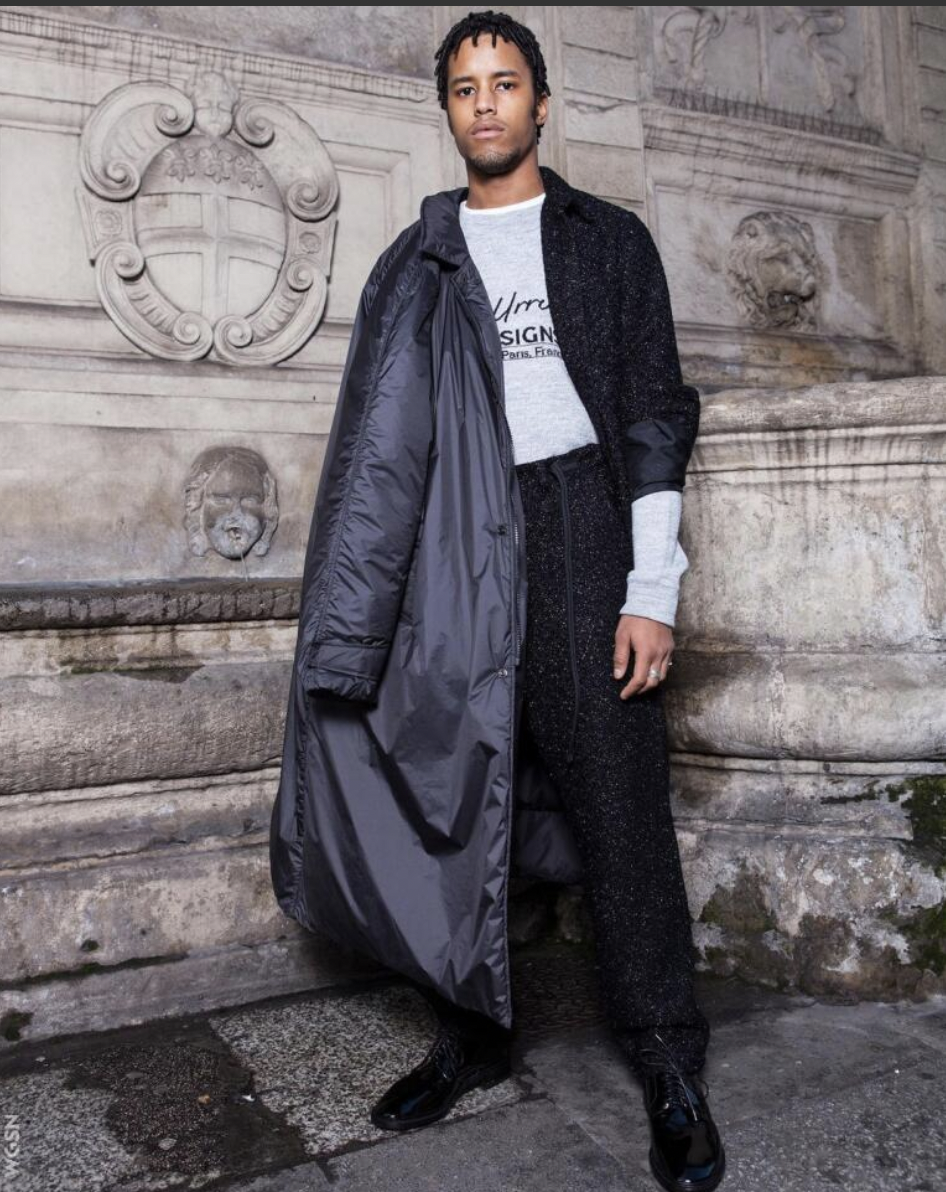 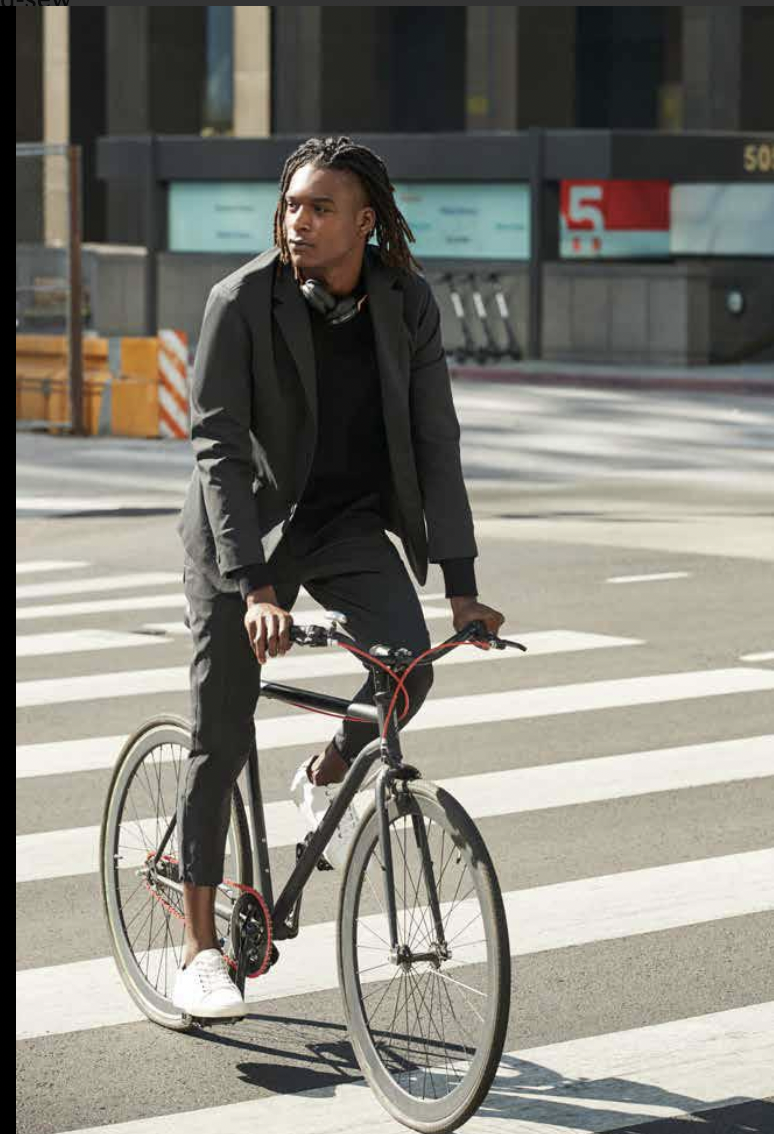 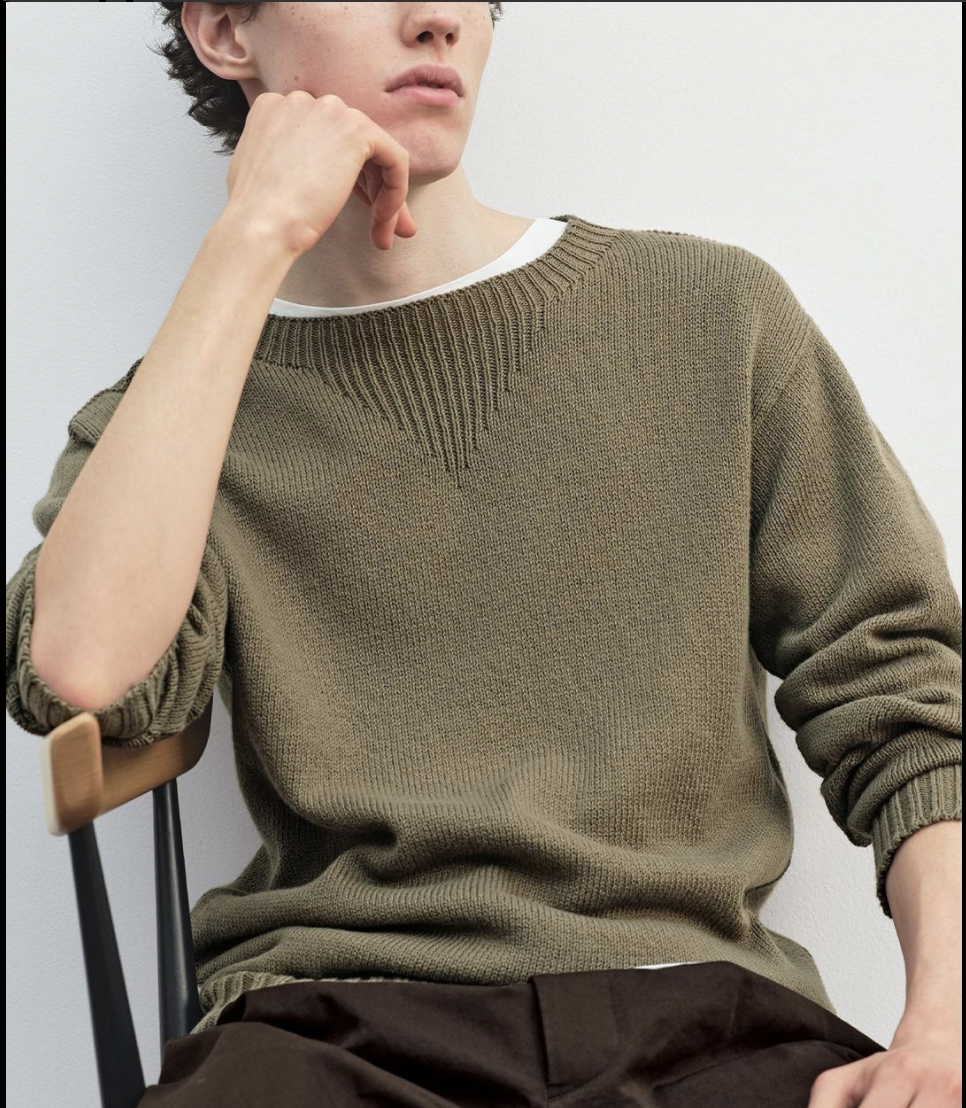 Worklesiure – Fall 2022 Color Palette
Fashion Colors
Neutral Colors
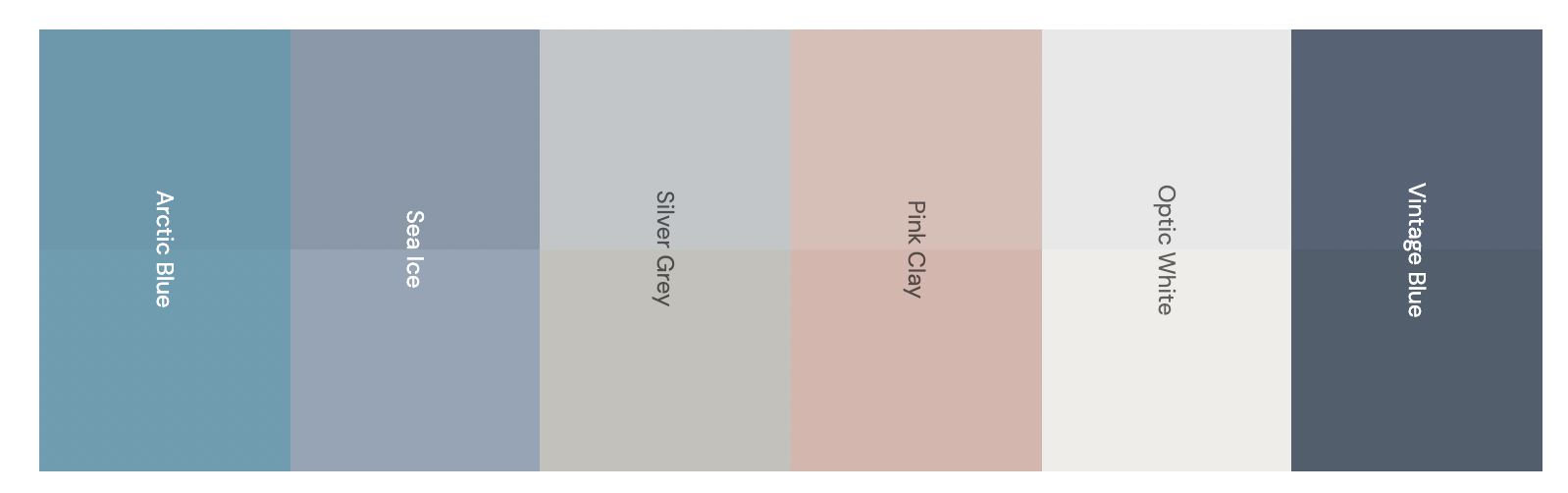 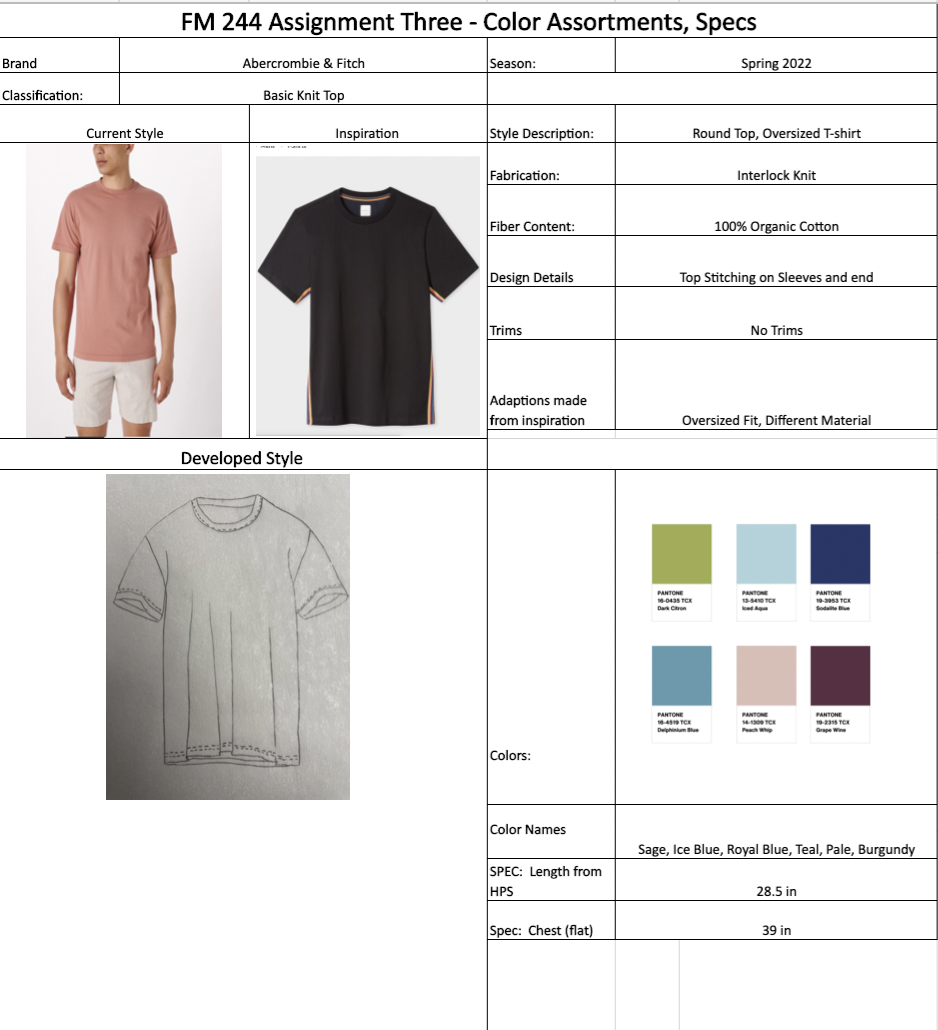 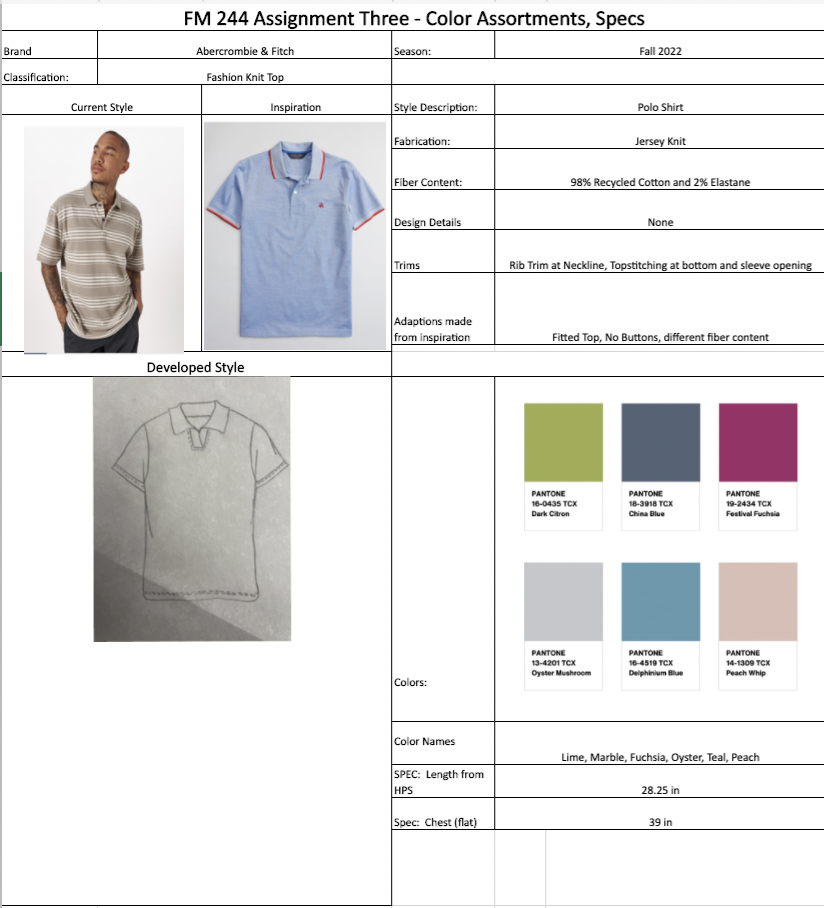 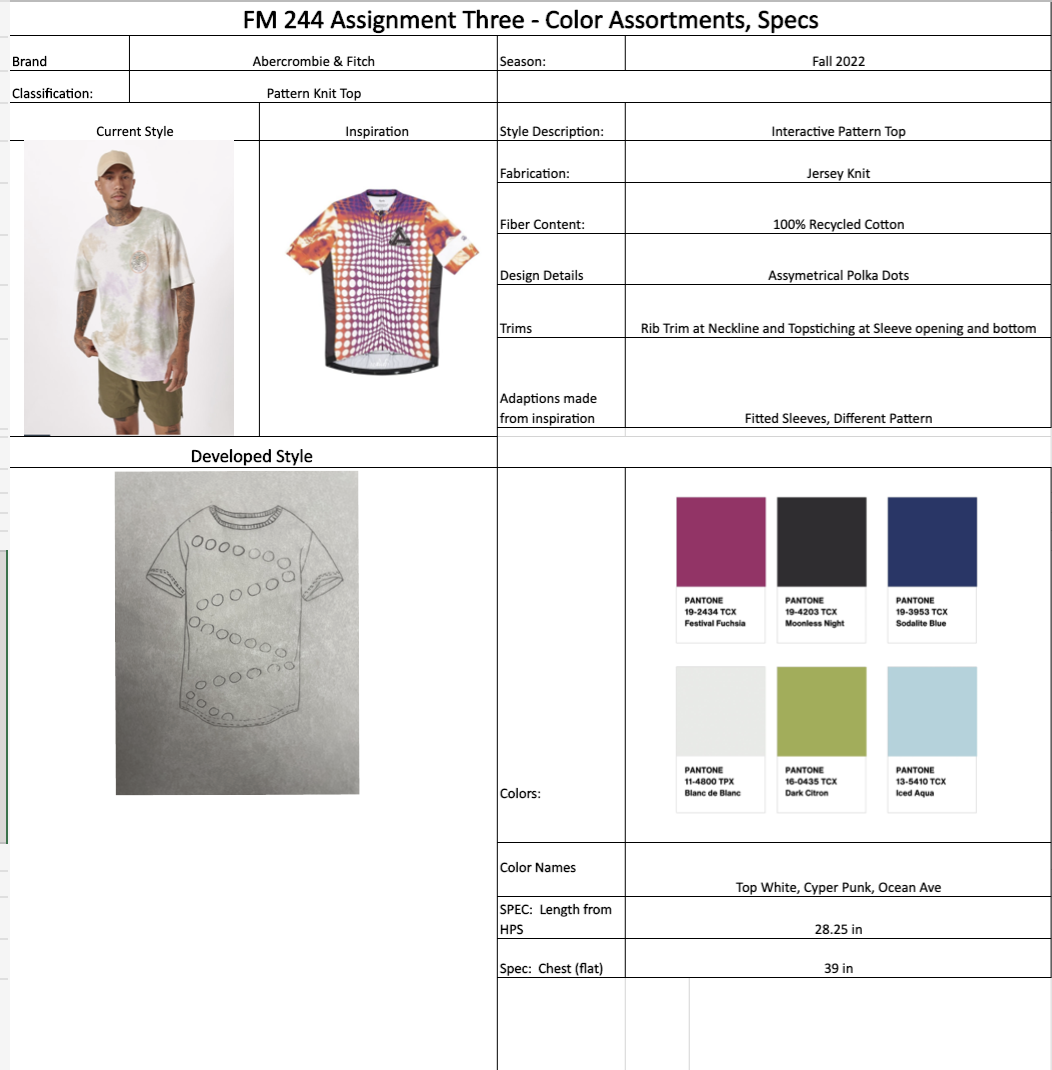 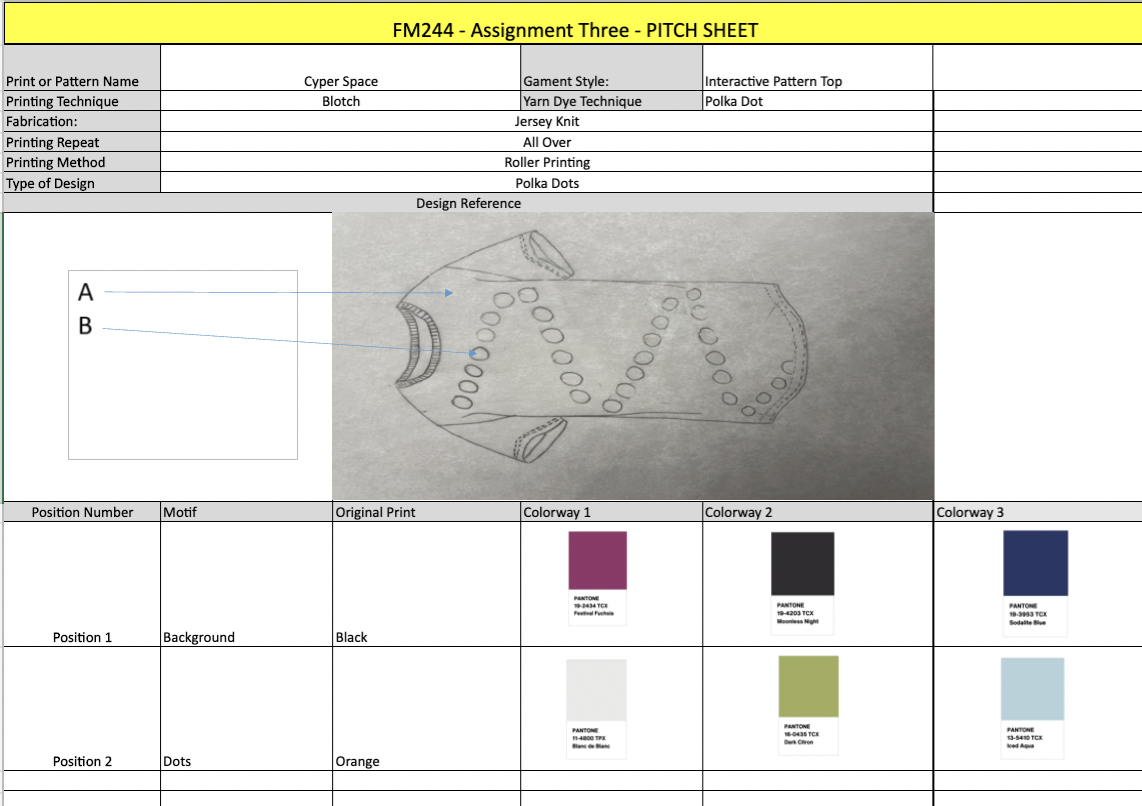 References
#consideredcommute #workleisure #smartenup. Library Wide | Fashion Institute of Technology. (n.d.). Retrieved November 15, 2021, from https://www-wgsn-com.libproxy.fitsuny.edu/fashion/feed?filters=%7B%22markets%22%3A%5B%2212%22%2C%2297%22%5D%2C%22hashtags%22%3A%5B%22workleisure%22%5D%7D&show=60241ba17ace587cadadf2a4. 
#elevatedbasics #collectionessentials #workleisure. Library Wide | Fashion Institute of Technology. (n.d.). Retrieved November 15, 2021, from https://www-wgsn-com.libproxy.fitsuny.edu/fashion/feed?filters=%7B%22markets%22%3A%5B%2212%22%2C%2297%22%5D%2C%22hashtags%22%3A%5B%22workleisure%22%5D%7D&show=607425fb76abd5004686c40f. 
Brands to Watch S/S 21 Menswear . Library Wide | Fashion Institute of Technology. (n.d.). Retrieved November 15, 2021, from https://www-wgsn-com.libproxy.fitsuny.edu/fashion/article/90413?show=image.34276729. 
Brands to Watch S/S 21: Menswear. Library Wide | Fashion Institute of Technology. (n.d.). Retrieved November 15, 2021, from https://www-wgsn-com.libproxy.fitsuny.edu/fashion/article/90413#page3. 
Men S fashion shoes clipart, character design, mens - mens fashion clipart PNG, transparent PNG , transparent PNG image - pngitem. PNGitem.com. (n.d.). Retrieved November 15, 2021, from https://www.pngitem.com/middle/hTRRhhm_men-s-fashion-shoes-clipart-character-design-mens/. 
Men's, Young Men's, #workleisure. Library Wide | Fashion Institute of Technology. (n.d.). Retrieved November 15, 2021, from https://www-wgsn-com.libproxy.fitsuny.edu/fashion/feed?filters=%7B%22markets%22%3A%5B%2212%22%2C%2297%22%5D%2C%22hashtags%22%3A%5B%22workleisure%22%5D%7D. 
Menswear Forecast A/W 22/23: Awestruck. WGSN login. (n.d.). Retrieved November 15, 2021, from https://www.wgsn.com/fashion/article/90258#page2. 
Pantone. (n.d.). Pantone® 11-4800 TPX Blanc de Blanc - find a pantone color: Quick Online Color Tool: PANTONE APAC. Pantone Color, Chips & Color Guides. Retrieved November 15, 2021, from https://www.pantone.com/hk/en/connect/11-4800-TPX?gclid=CjwKCAiAp8iMBhAqEiwAJb94z7PgcGi1WwfJUQzlDWmdC_Z55vvaUEZGLVKl_Ag_UV3GBvmdzZYdJxoC4VoQAvD_BwE. 
Pantone. (n.d.). Pantone® 13-4201 TCX oyster mushroom - find a pantone color: Quick Online Color Tool: Pantone. Pantone Color, Chips & Color Guides. Retrieved November 15, 2021, from https://www.pantone.com/connect/13-4201-TCX. 
Pantone. (n.d.). Pantone® 13-5410 TCX iced aqua - find a pantone color: Quick Online Color Tool: Pantone. Pantone Color, Chips & Color Guides. Retrieved November 15, 2021, from https://www.pantone.com/connect/13-5410-TCX?gclid=CjwKCAiAp8iMBhAqEiwAJb94z6seO6y0jDLQdeGhLBMLf0matuMBI9JbQqeFfZqfULyoSE21_1A3WxoCjUQQAvD_BwE. 
Pantone. (n.d.). Pantone® 14-1309 TCX Peach whip - find a pantone color: Quick Online Color Tool: Pantone. Pantone Color, Chips & Color Guides. Retrieved November 15, 2021, from https://www.pantone.com/connect/14-1309-TCX?gclid=CjwKCAiAp8iMBhAqEiwAJb94z4IG6anLFveMhcWn2_ZihoMHVJozyQEq9TaG8-CZb8Z8jgVZF-1OBBoCpLYQAvD_BwE. 
Pantone. (n.d.). Pantone® 16-0435 TCX dark citron - find a pantone color: Quick Online Color Tool: Pantone. Pantone Color, Chips & Color Guides. Retrieved November 15, 2021, from https://www.pantone.com/connect/16-0435-TCX. 
Pantone. (n.d.). Pantone® 16-4013 TCX Ashley Blue - find a pantone color: Quick Online Color Tool: Pantone. Pantone Color, Chips & Color Guides. Retrieved November 15, 2021, from https://www.pantone.com/connect/16-4013-TCX. 
Pantone. (n.d.). Pantone® 16-4519 TCX delphinium blue - find a pantone color: Quick Online Color Tool: Pantone. Pantone Color, Chips & Color Guides. Retrieved November 15, 2021, from https://www.pantone.com/connect/16-4519-TCX. 
Pantone. (n.d.). Pantone® 18-3918 TCX China blue - find a pantone color: Quick Online Color Tool: Pantone. Pantone Color, Chips & Color Guides. Retrieved November 15, 2021, from https://www.pantone.com/connect/18-3918-TCX. 
Pantone. (n.d.). Pantone® 19-2315 TCX grape wine - find a pantone color: Quick Online Color Tool: Pantone. Pantone Color, Chips & Color Guides. Retrieved November 15, 2021, from https://www.pantone.com/connect/19-2315-TCX?gclid=CjwKCAiAp8iMBhAqEiwAJb94z72k6w2bND7NwvVNQV3_CaAkDfo_uFwRqlsObs4eSuxE8FVuheIsZBoCgi0QAvD_BwE. 
Pantone. (n.d.). Pantone® 19-2434 TCX festival fuchsia - find a pantone color: Quick Online Color Tool: Pantone. Pantone Color, Chips & Color Guides. Retrieved November 15, 2021, from https://www.pantone.com/connect/19-2434-TCX. 
Pantone. (n.d.). Pantone® 19-3953 TCX sodalite blue - find a pantone color: Quick Online Color Tool: Pantone. Pantone Color, Chips & Color Guides. Retrieved November 15, 2021, from https://www.pantone.com/connect/19-3953-TCX. 
Pantone. (n.d.). Pantone® 19-4203 TCX moonless night - find a pantone color: Quick Online Color Tool: Pantone. Pantone Color, Chips & Color Guides. Retrieved November 15, 2021, from https://www.pantone.com/connect/19-4203-TCX.